How can you follow in Jesus’ footsteps and show compassion to others?
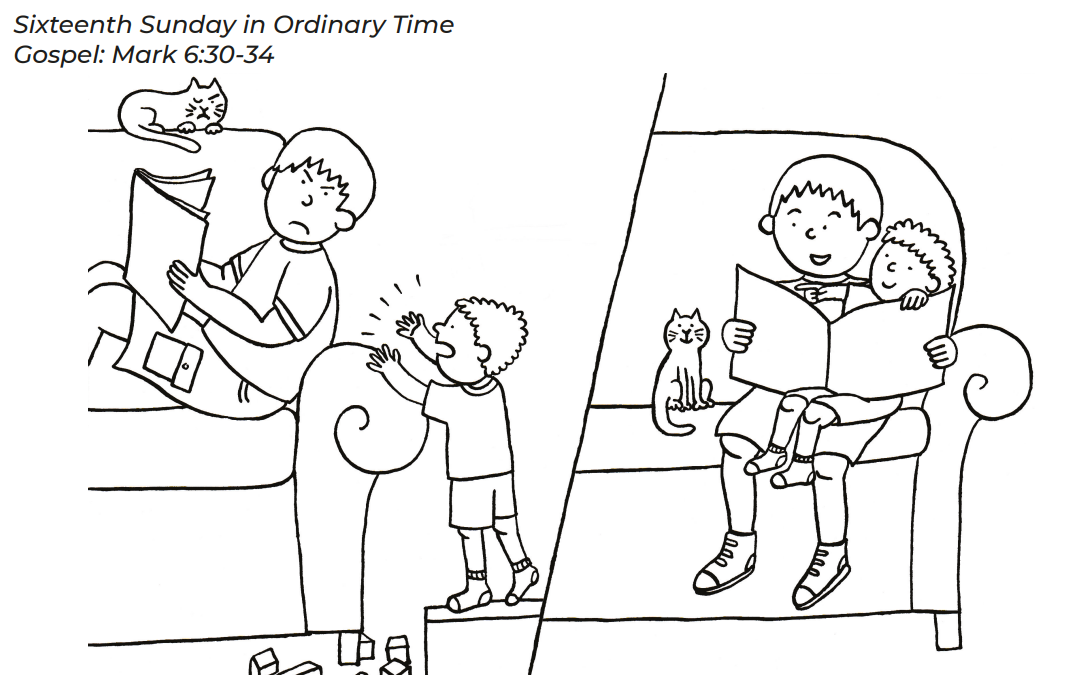 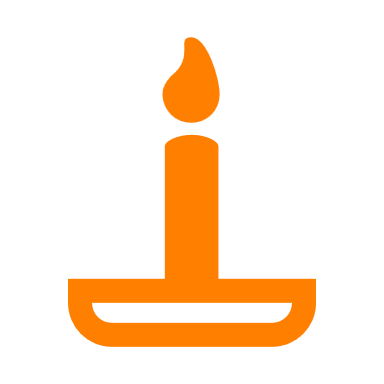 Gather
[Speaker Notes: Children’s liturgy – Sixteenth Sunday in Ordinary Time (Year B)  
Preparing for worshipColour: green
 
Song suggestions: Father I place into your hands (971, Laudate)
 
Welcome: Today we hear how Jesus and his disciples wanted to get away and spend a little bit of time by themselves. But it didn’t quite work out like that. Let’s listen and find out what happened instead…]
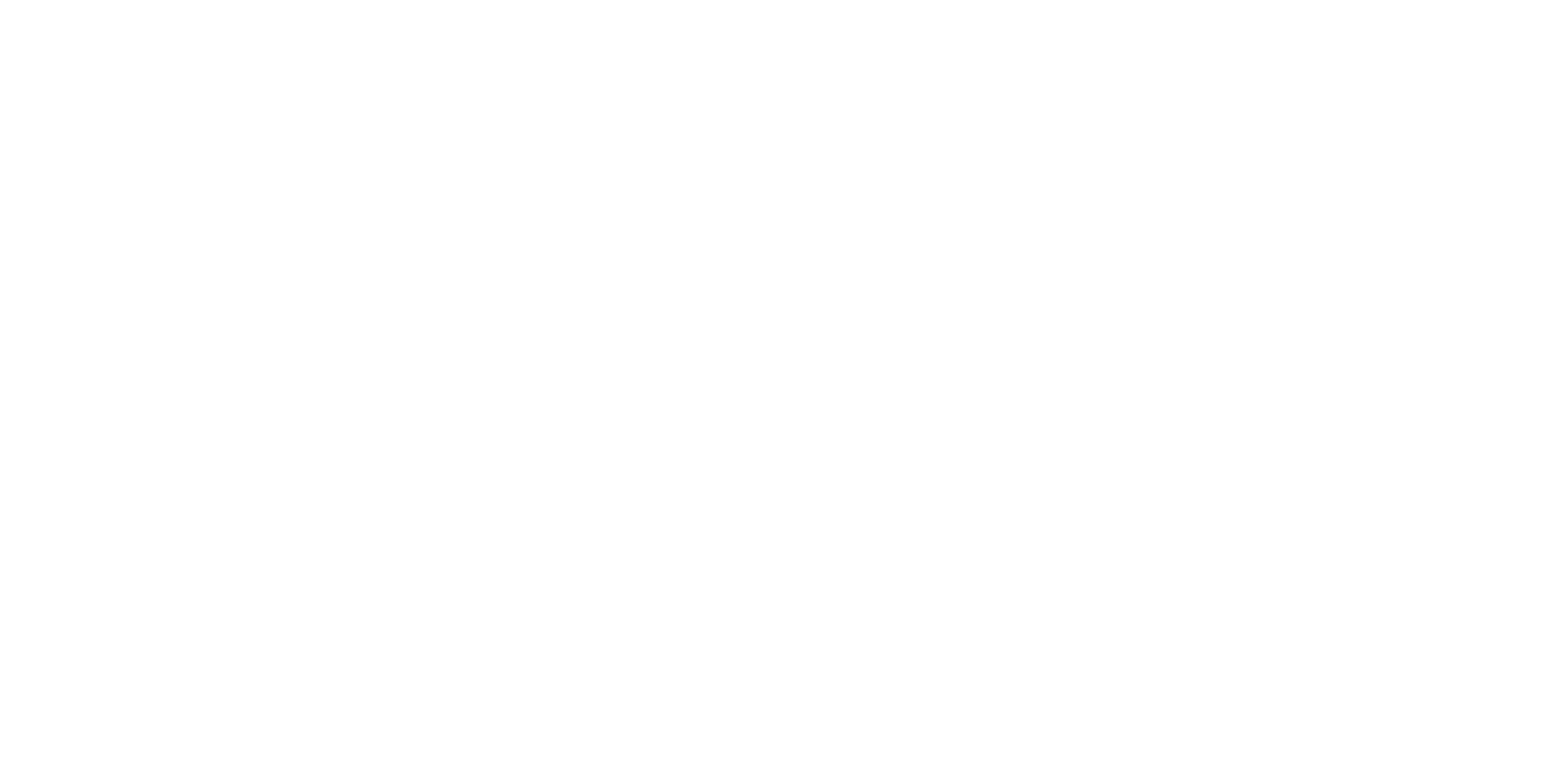 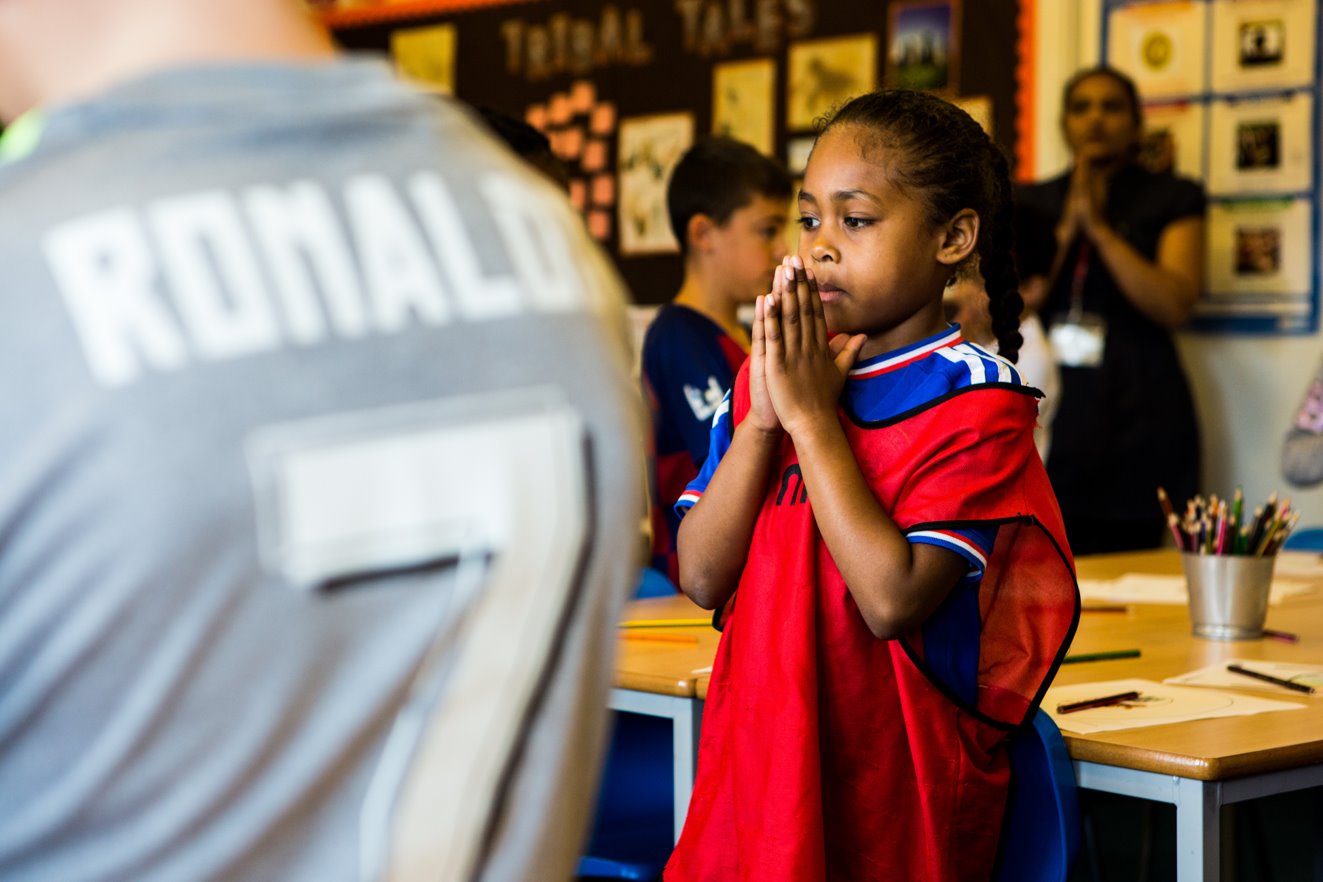 God of all, you are always there for us. Help us to be there for others when they need us and to treat all people with compassion and respect. Amen.
Gospel: Mark 6:30-34
The apostles returned and met with Jesus and told him all they had done and taught. There were so many people coming and going that Jesus and his disciples didn’t even have time to eat. So he said to them, “Let us go off by ourselves to some place where we will be alone and you can rest for a while.” So they started out in a boat by themselves for a lonely place.
Many people, however, saw them leave and knew at once who they were; so they went from all the towns and ran ahead by land and arrived at the place ahead of Jesus and his disciples. When Jesus got out of the boat, he saw this large crowd, and his heart was filled with pity for them, because they were like sheep without a shepherd. So he began to teach them many things.
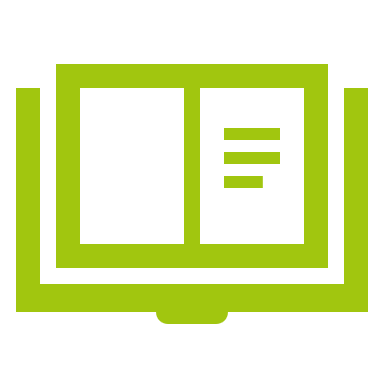 Listen
What do you remember from the Gospel reading? 

Jesus and the disciples decide to go away to a quiet place so that they can be by themselves and rest for a while. They have been working hard and must have been tired.

But what happens? 

People see them going and decide that they want to hear what Jesus has to say. So they hurry off to the place the disciples are headed for. They get there first, so when Jesus and the disciples arrive by boat there is already a large crowd waiting for them. 

How do you think Jesus and his disciples felt when they saw the crowd waiting for them?
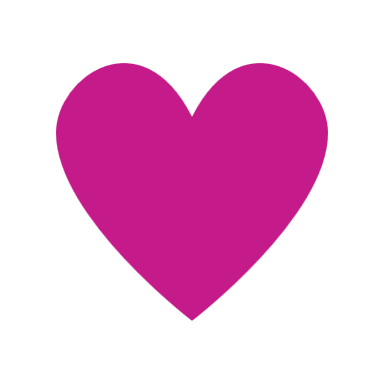 Response
Can you think of a time when you wanted to be alone, or you wanted to spend some time relaxing, but other people had other ideas? Perhaps you wanted to watch the television or read a book quietly, but your brother or sister kept interrupting you and wanted you to play with them instead? 

How did it make you feel to be interrupted? What did you do? Did you carry on reading or watching television, or did you play with your sister or brother instead? 

How do you think you would feel if you were Jesus, and you were hoping for some peace and quiet, but lots of people wanted your attention? What does Jesus do?
Even though he is tired and wanted to spend time quietly resting, Jesus feels sorry for the crowd. He sees that they need him, so he doesn’t send them away. Instead, he talks to them and teaches them for a long time. Jesus is compassionate. He doesn’t just feel sorry for the crowd, he also acts to help them to feel better. 

We all have times when we need to look after ourselves, and rest if we are tired. It is important to take some quiet time, to pray and reflect and to relax, so that we have the energy to do all the things we need and want to do. But there are other times when we can try to be more like Jesus, and to be moved with compassion to help other people who really need some love, comfort or care. 

Even when we are cross and tired, we can try to be patient and kind, treating other people as we would like to be treated.  How will you follow Jesus’ example of compassion this week?
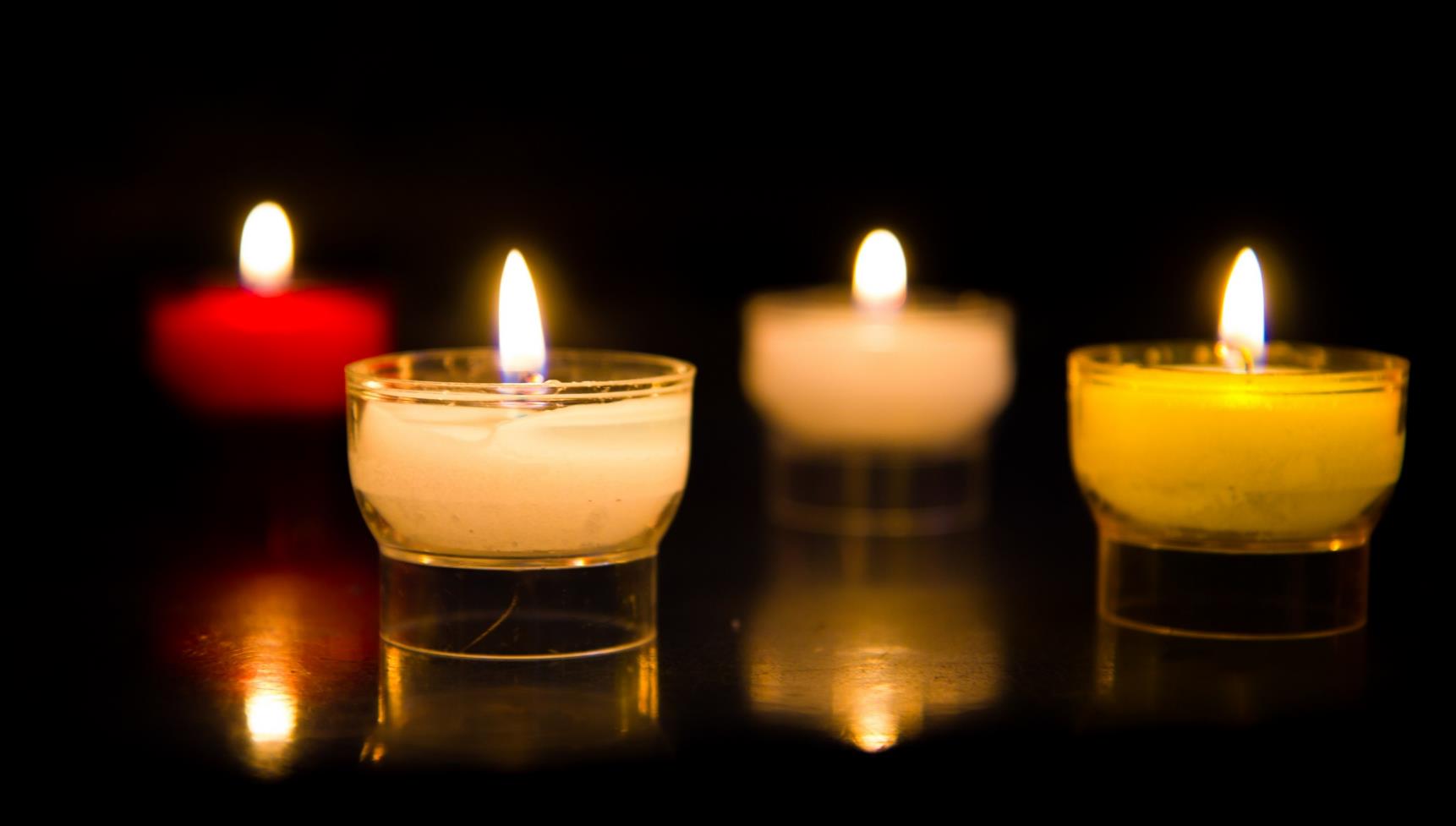 Let us pray…
We pray for world leaders: that they may make the time to listen to God and to what their people really need, and act to bring an end to poverty. 
Lord in your mercy...

We pray for all people who are sad, lonely, tired or unwell: that they may find the comfort and support that they need from others. 
Lord in your mercy...
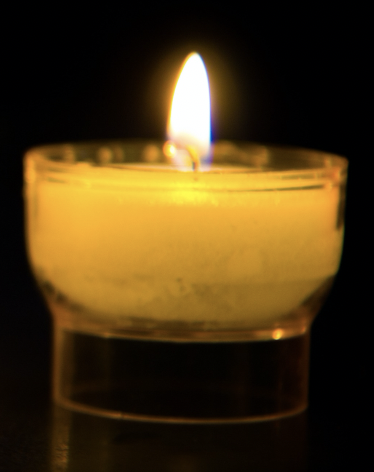 [Speaker Notes: We know that God is always with us and so we pray together:]
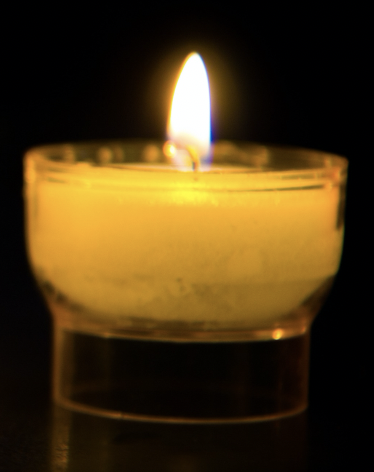 We pray for our parish, family and friends: that we may treat all people as we would like to be treated, with patience, compassion and fairness.

Lord, in your mercy…
Christ Jesus,
Help us to follow your example. Teach us not to be selfish and to think of others with kindness, so that we may show patience and compassion to all. 
Amen.
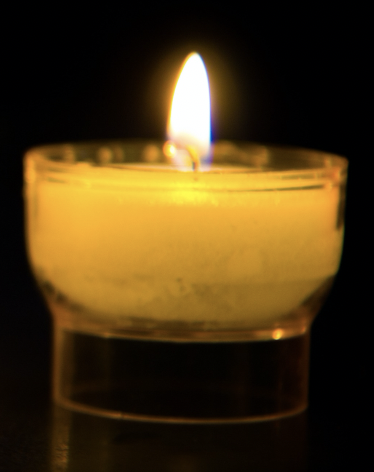 How will you show love and compassion for your neighbours, both here and around the world in the coming week?
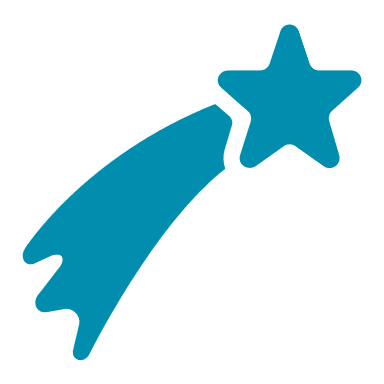 Send
Activity suggestions
Invite the children to colour in the accompanying illustration. In which picture is the older brother following Jesus’ example of compassion? Encourage the children to write or draw on the back how they will follow Jesus’ example of patience and compassion in the coming week. 
 
Encourage the children to act out mini role plays where one child is looking for some peace and quiet and the other interrupts. How will they react? 
 
Remind the children to share all that they heard and thought about with the people at home during the week. Encourage them to take the time that they need to rest, to try to allow others to rest as well, and to try to be patient and compassionate towards others, especially those who are in need.

For children: Visit our Kidzzone pages during the summer for fun activities that help us learn about our global family. Kidz Zone (cafod.org.uk)
For families: Find family activities and prayers to share here: Family activities and ideas (cafod.org.uk)   Family prayer ideas (cafod.org.uk)
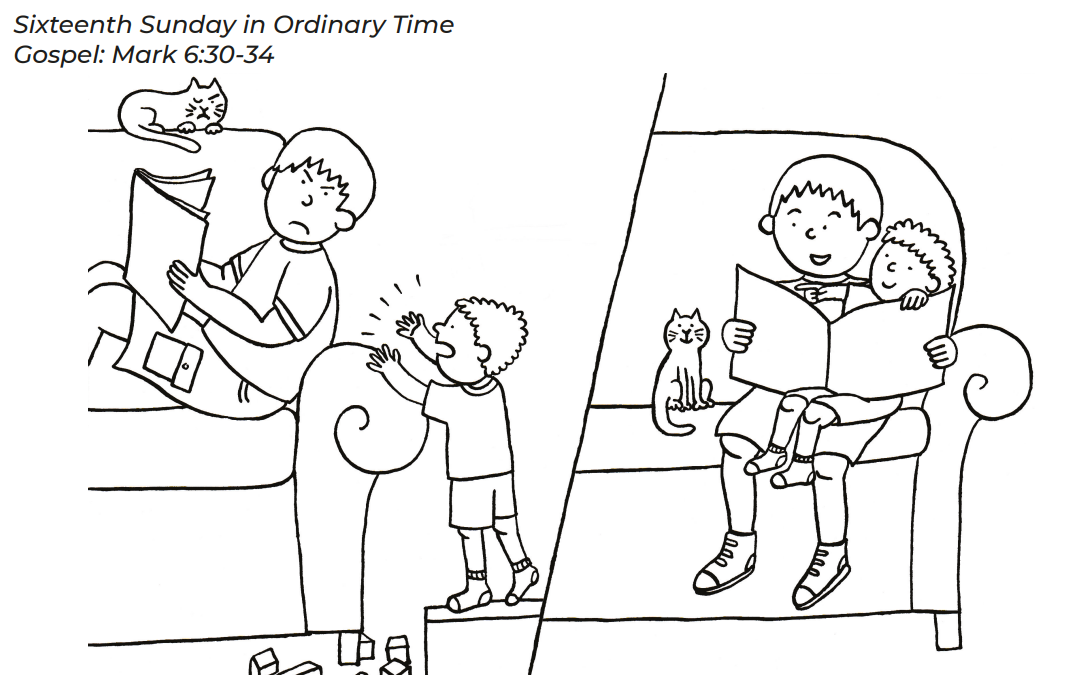 [Speaker Notes: Illustration: Emma Metcalfe]
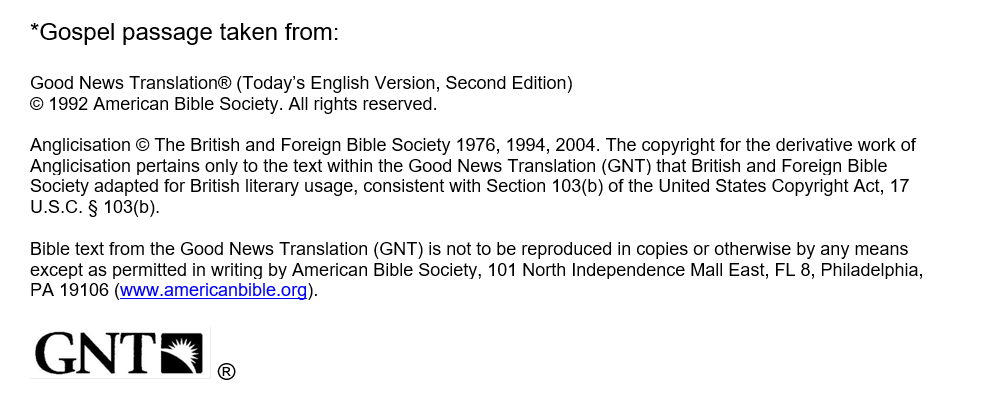